Отчёт мероприятий за 2018 год Юнармейского отряда”Сокол”.
Принятие в юнармию (17.02.2018)
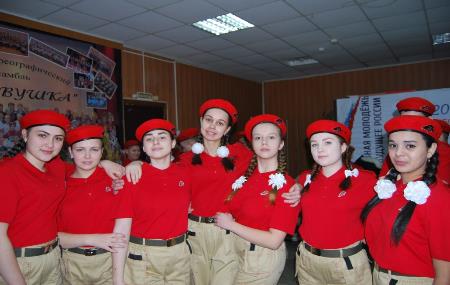 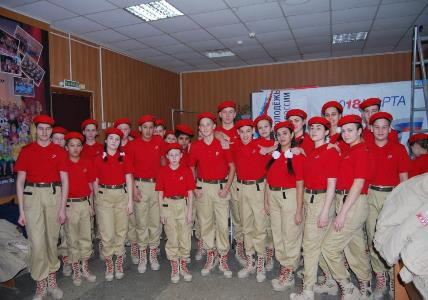 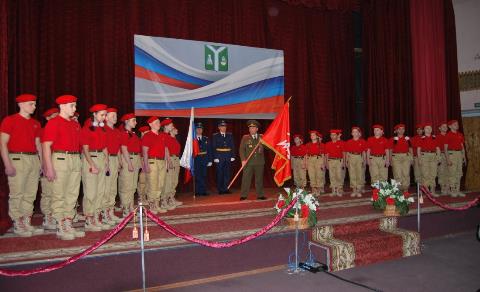 Форум в г.Москва
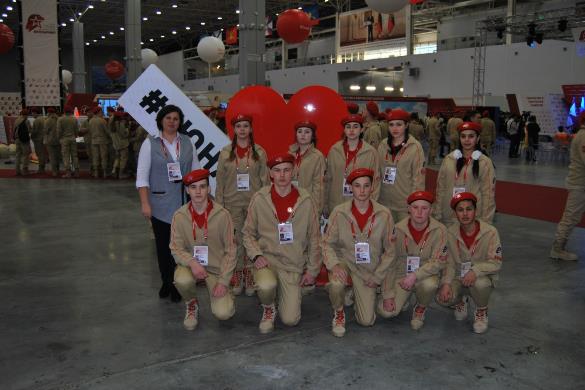 Командные соревнования (23.03.2018)
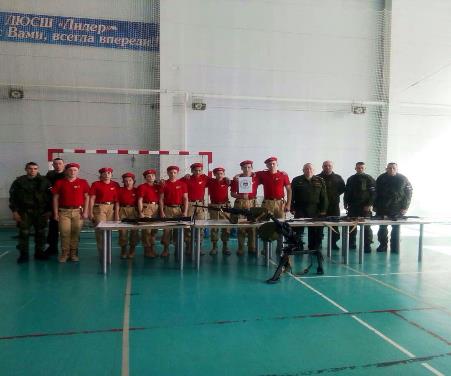 Открытие космического класса
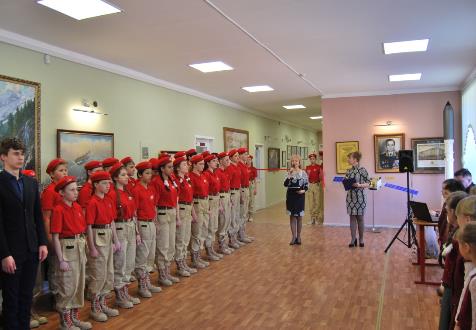 Встреча с Щербининым
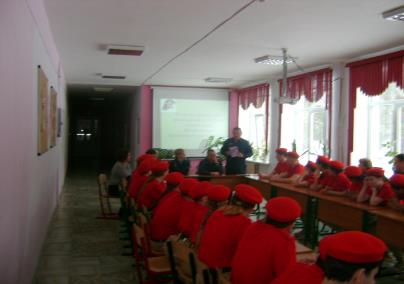 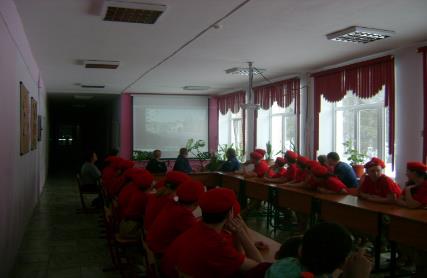 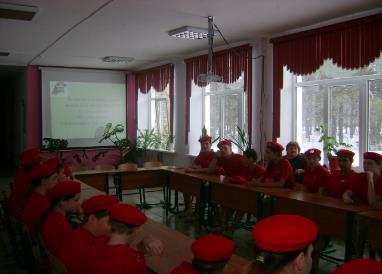 Парад Победы 9 мая
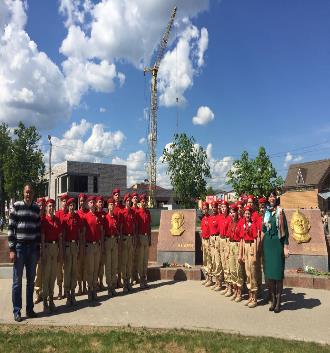 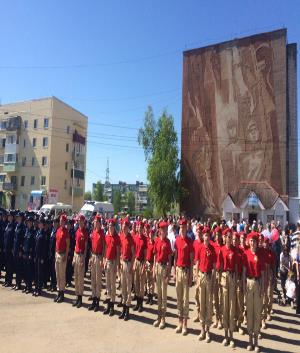 Поездка на военный слет в Козельск
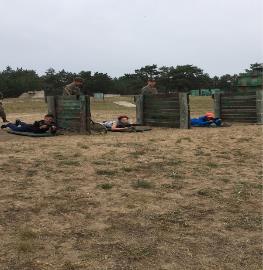 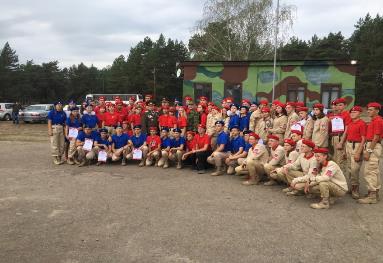 Соревнования по стрельбе, сборке и разборке автомата
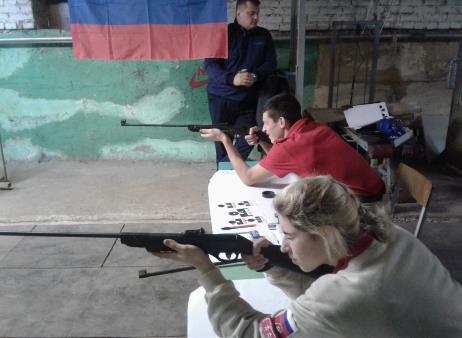 Соревнования по лазертагу
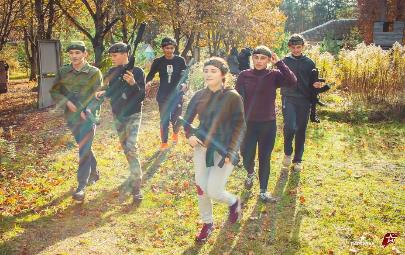 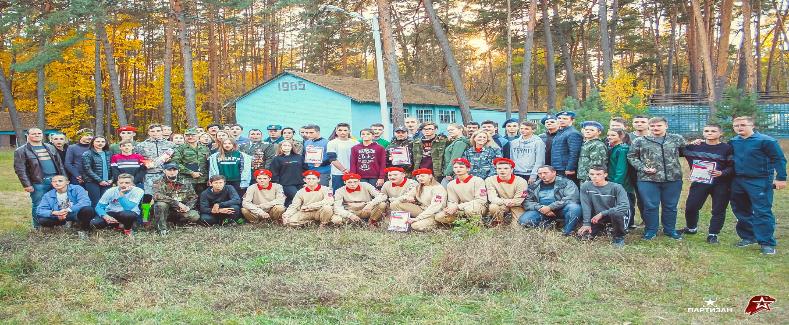 Поездки в ДОСАAФ
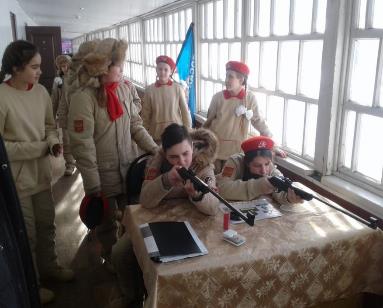 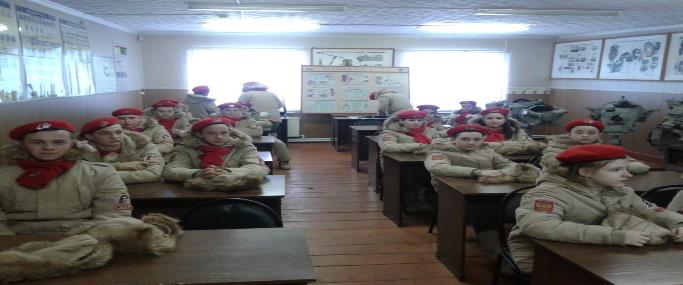 Присяга в юнармию (22.12.2018)
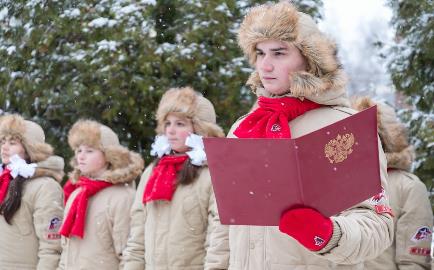 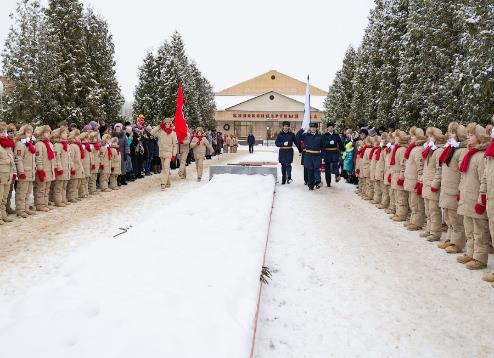